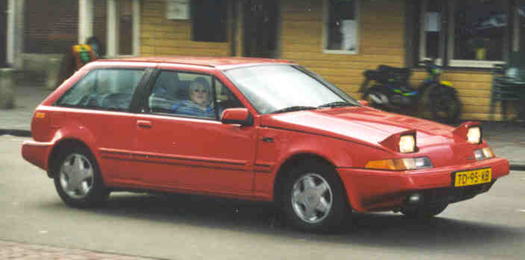 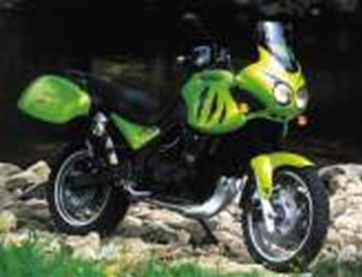 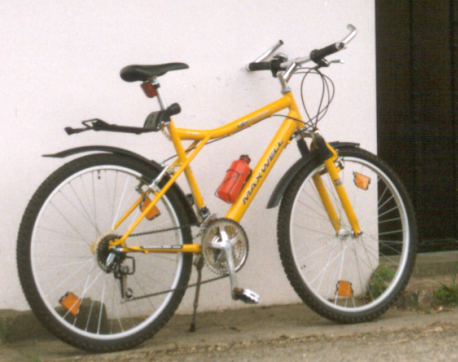 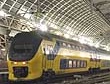 Design Standards: straitjacket or ticket to freedom
Hillie Talens, project manager
1
There is more to cycling than infrastructure?
2
Not just infrastructure
Logical part of society
Bicycle as default 
Vehicle safety
Laws and regulations
Cycling inclusive policy
Smart environmental planning
Discourage car use
Bicycle parking
3
Bicycle infrastructure
4
Transportation system
5
Characteristics cyclist
Human beings 
Muscle power
Open air
Social activity
App 0.75m wide
6
Characteristics bicycle
Balance (two wheels)
No suspension, 
No crumple zones
No airbags
App. 0.75m wide
7
City - Infrastructure (bicycle facilities)
Local opportunities
Limited space
Social activities
Existing patterns and buildings
Local policy goals
8
Main requirements
Coherence
Directness
Attractiveness
Safety & health
Comfort
9
Coherence
Consistancy of quality
Ease of way finding
Mobility chain 
Choise for more than one route
10
[Speaker Notes: Do not plan a bicycle facility and ignore the rest.
It is important that you offer a coherent bicycle network and routes that are logically linked together. And that can easely be recognised]
Directness
No unnecessary detours
Faster than car
Constant speed
Minimum delays
11
[Speaker Notes: Avoid detours
A cyclist has to make it’s own energy so a detour is bad]
Attractiveness
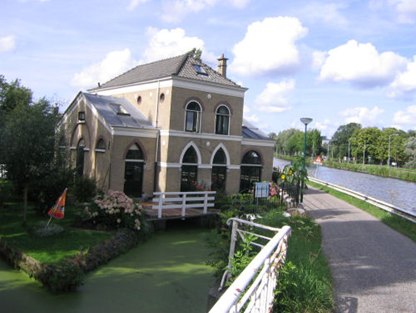 Psychological elements
Perception
Social safety
Go side by side
Use environmental opportunities
12
Safety & health
Mix if possible, seperate when necessary (low speed and low volume)
Infrastructure and land use
Vehicles (technique)
Road users (behaviour)
Alternative parallel (high volume motorized traffic)
13
[Speaker Notes: The safest cyclist is one walking next to his bicycle.
That can’t be serious. That’s why we do need safe routes and facilities but not at all costs]
Ede
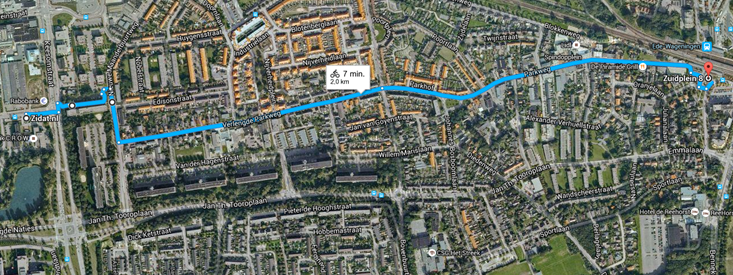 Railway station – CROW office
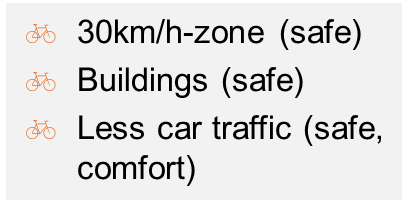 14
Comfort
Smooth suface
Minimum stops
Protection against weather
Enough space (side by side)
Avoid sharp curves
Design speed 30km/h (20m/h)
Avoid steep slopes
15
[Speaker Notes: A bicycle is on its two wheels a balance vehicle. For this a smooth surface is important as well as the guarantee for a surtain speed.
If you go beyond that speed a cyclist falls down because of unbalance
A cyclist is a social person. He loves to ride together and next to an other cyclist
A cyclist is not protected againt wheather invluences by any matal cage or anything.
Therefor it is important to offer shelter againt wind or if possible rain.
A bicycle does not protect its rider against bad persons That’s why cyclists like pedestrians prefer a well lit road in times of darkness.]
San Fransisco - The Wiggle
Between Market Street and residential areas
Follows course of old kreek
Avoid steep hills
Residential area
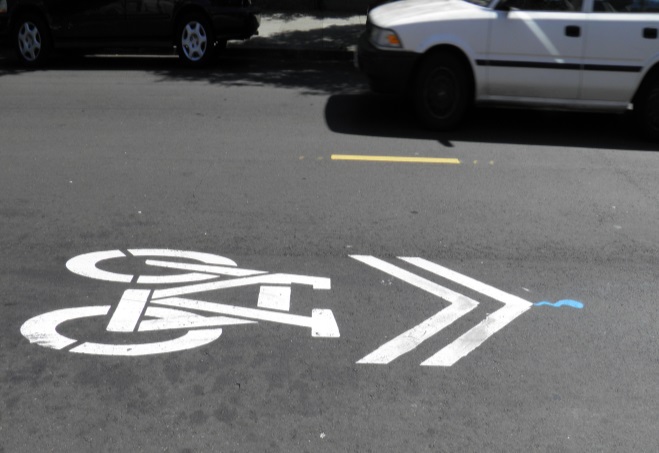 16
The whole equals is more than the sum of its parts

))))):
17
Bicycle infrastructure and facilities
Bicycle highways
Priority
Tunnels & bridges 
Main bicycle network
Bicycle streets
Bike lanes
Seperated bicycle paths
Basic network 
Short cuts
Recidential streets (30km/h)
Home zones
18
Laws, standards and guidelines
Basisregel voor ons werk
19
Definitions
Law, Royal Degree, order
 need to be followed
Standard
 deviate only in very special unforeseen situations
Guideline
 deviate only with good arguments
20
Nationaal openbare ruimte congres
Guidelines the netherlands
Independent, collective
Represents the expertise and experience available in (and sometimes outside)The Netherlands
Used in the court of law
21
Guidelines for good design
Based on:
Sustainable safety
Results of scientific research 
Results out of experiments in  practice
22
[Speaker Notes: Richtlijnen zijn gebaseerd op de filosofie Duurzaam Veilig Verkeer.
Richt de weg zodanig in dat weggebruiker automatisch juiste rijgedrag gaat vertonen.
Dit bevordert de verkeersveiligheid.
De richtlijnen zijn gebaseerd op uitkomsten van wetenschappelijk onderzoek en resultaten van experimenten uit de praktijk.
Met andere woorden we proberen de wetenschappelijke rapporten toegankelijk te maken
En we volgen experimenten op de voet. En als daar iets uitkomt wat voor heel Nederland toepasbaar blijkt verwoorden we dat in richtlijnen.
Daarmee wordt voorkomen dat telkens het wiel opnieuw moet worden uitgevonden]
Guidelines for good design
Design in such a way, that:
The road user always knows what is expected from him; 
And knows what can be expected from other; 
No great differences in mass speed and direction;
The road will be used where it is designed for;
There is no dead penalty on failure.
23
[Speaker Notes: Wat houdt dat duurzaam veilig dan in hoofdlijnen in
**zie dia***]
Guidelines for good design
Latest state of science and technology
Standard solutions
Deviate when guideline is not applicable
Custom-made design
24
Guidelines for good design
Deviation is allowed only when:
well-considered;
in the spirit of the guidelines;
suited to the expectations of the road users
25
Conclusions
Conclusions
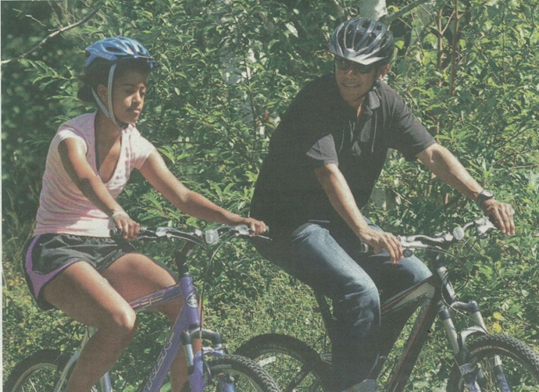 Cyclist is not a pedestrian with wheels
Bicycle facilities need to be tailor-made (use local opportunities)
Handbooks should be for inspiration 
Cycling is not just a sport
Cycling is not only for kids
Bicycle is not a poor man’s Mercedes
26
More information
hillie.talens@crow.nl
27